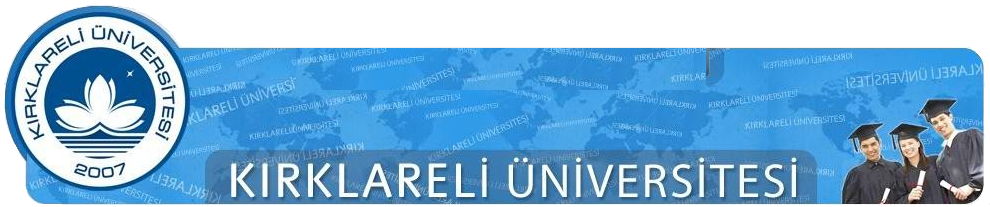 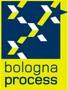 2016-2017 YENİ AÇILAN BÖLÜMLER
BOLOGNA KOORDİNATÖRLERİ TOPLANTISI





MAYIS, 2016
Kırklareli
Kırklareli Üniversitesi Bologna Eşgüdüm Koordinatörlüğü
GÜNDEM
Program Amacı ve Program Çıktıları Nasıl Belirlenir?
Dersin Öğrenme Çıktıları Nasıl Yazılır?
Ders İçerikleri Girilirken Dikkat Edilecek Konular
Bologna Bilgi Paketine Veri Girişlerinin Yapılması 
Öneriler ve Sorular
Kırklareli Üniversitesi Bologna Eşgüdüm Koordinatörlüğü
BOLOGNA BİLGİ PAKETİ
Programın Amacı ve Program Çıktıları Nasıl Belirlenir?

Programın eğitim amacı, programın nasıl bir mezun profili istediğini ortaya koyan genel bir ifadedir. 

Program çıktıları, mezun olacağı program sonunda öğrencinin hangi niteliklerle/ yeterliliklerle donanmış olacağını tanımlar.
    Nasıl bir mühendis, nasıl bir öğretmen, nasıl bir hemşire…?
Kırklareli Üniversitesi Bologna Eşgüdüm Koordinatörlüğü
BOLOGNA BİLGİ PAKETİ
Programın Amacı ve Program Çıktıları Nasıl Belirlenir?

- Ekip oluşturularak ihtiyaç analizinin yapılması  iç ve dış paydaşların gereksinimleri ve beklentilerinin incelenmesi
Bireyler (Mezun ya da öğrenciler) 
Programı yürütenler (Öğretim Elemanları, Bölüm Personeli, Öğrenci işleri Daire Başkanlığı gibi) 
Toplumsal birimler (İşverenlerin, Meslek Odası Temsilcileri, Sendikalar, Dernekler, Danışma Kurulları, İş Alanları, ilgili Kamu Kuruluşları…) 
Disiplinin/çalışma alanının yönelimleri 
 Çevresel olanakların durumu
Kırklareli Üniversitesi Bologna Eşgüdüm Koordinatörlüğü
BOLOGNA BİLGİ PAKETİ
Programın Amacı ve Program Çıktıları Nasıl Belirlenir?

 Elde edilen veriler çerçevesinde programın gereksinimlerinin belirlenmesi  Programın amacının yazılması
    Programın amacı tek bir cümleyle ifade edilmeli
Örnek: Kırklareli Üniversitesi Matematik Bölümü Programının Amacı 
Analiz, cebir, lojik, geometri, topoloji ve uygulamalı matematik dallarında temel matematik bilgileri ile donatılmış bir bölüm olarak, analiz yapabilme gücüne sahip, matematik modelleme yapabilen ve bilgisayar kullanabilen mezunlar vermektir.
Kırklareli Üniversitesi Bologna Eşgüdüm Koordinatörlüğü
BOLOGNA BİLGİ PAKETİ
Programın Amacı ve Program Çıktıları Nasıl Belirlenir? 

 Programın amacı göz önüne alınarak «Olası Program Çıktıları»nın oluşturulması 
Olası program çıktıları “Türkiye Yüksek Öğretim Yeterlilikleri Çerçevesi, TYYÇ” ve ilgili mesleğin gerektirdiği yeterlilikleri (Temel Alan Yeterlilikleri) ne ölçüde karşılamaktadır? Program çıktıları ilgili mesleğin etik kuralları dikkate alınarak yazılmış mı? 
Olası program çıktıları Kırklareli Üniversitesinin ve buna bağlı olarak da bağlı bulunduğunuz fakülte ya da yüksekokulun vizyon, misyon ve hedefleriyle tutarlı mı?
Öğrenciler olası program çıktılarıyla ortaya konulan yeterliliklere sahip olabilirler mi?
Harcanan zaman, emek, para vb. açılardan olası program çıktıları gerçekçi olarak dile getirilmiş mi? Bu çıktılar istenilen becerileri kazandırma anlamında ekonomik mi? 
Olası program çıktıları toplumsal gerçeklerimize uygun olarak belirlenmiş mi?
Kırklareli Üniversitesi Bologna Eşgüdüm Koordinatörlüğü
BOLOGNA BİLGİ PAKETİ
Programın Amacı ve Program Çıktıları Nasıl Belirlenir? 
Örnek: Kırklareli Üniversitesi Matematik Bölümü Program Çıktıları 

1. Matematik ile ilgili materyalleri kullanarak, ileri düzeydeki bilgi ve becerileri işe koşabilme. 
2. Matematik bilimindeki kavramları, teorileri ve verileri, bilimsel yöntemlerle değerlendirebilme. 
3. Karşılaşılan problemleri analiz edebilme. 
4. Kanıta ve araştırmalara dayalı öneriler geliştirebilme. 
5. Güncel problemlerin matematiksel modellerini ortaya koyarak çözümleme kabiliyeti. 
6. Soyut düşünme yeteneğini geliştirebilme. 
7. Matematik konularında ileri düzey çalışmaları bireysel ve ortaklaşa yürütebilme kabiliyeti. 
8. Matematik bilimindeki uluslar arası bilgileri takip edebilme.
Kırklareli Üniversitesi Bologna Eşgüdüm Koordinatörlüğü
BOLOGNA BİLGİ PAKETİ
Dersin öğrenme çıktıları nasıl yazılmalıdır?
Öğrenme çıktıları: dersin sonunda öğrencilerin sergilemesi gereken özellikler
Planlı, düzenli öğrenme-öğretme yaşantıları yoluyla bireylere kazandırılması düşünülen bilgiler, yetenekler, beceriler, tutumlar, ilgiler ve alışkanlıklar 
Öğrenme çıktılarını yazarken öncelikle kendi program çıktılarınızı inceleyiniz. Program çıktılarıyla uyumlu ancak aynı anlama gelmeyecek biçimde sorumlu olduğunuz dersin amacını belirleyiniz.
Kırklareli Üniversitesi Bologna Eşgüdüm Koordinatörlüğü
BOLOGNA BİLGİ PAKETİ
Dersin öğrenme çıktıları nasıl yazılmalıdır? 
Örnek: Matematik bölümü Diferansiyel Denklemler-I dersi genel amaç ifadesi 
Bu dersin amacı, Mühendislikte, Fiziki bilimlerde ve pek çok bilim dalındaki problemleri çözümleyebilmek için gerekli olan matematiksel modellemeler sonrasında ortaya çıkan diferansiyel denklemleri tanıtmak ve çözüm yöntemleri hakkında bilgi sahibi etmektir. 
Program çıktıları ile dersin amacını ilişkilendirdikten sonra dersinizin amacıyla tutarlı öğrenme çıktılarını yazınız.
Kırklareli Üniversitesi Bologna Eşgüdüm Koordinatörlüğü
BOLOGNA BİLGİ PAKETİ
Dersin öğrenme çıktıları nasıl yazılmalıdır? 
Öğrenme çıktılarını yazarken -özellikle üniversitemizde birlikteliği sağlamak amacıyla- aşağıdaki kurallara uymanız beklenmektedir. 
“Öğrencim, dersin sonunda hangi bilgi, beceri ya da tutumlara sahip olmalıdır?”
Öğrenme çıktılarının sonuna “bilgisi, becerisi, gücü, yeteneği, oluş, farkındalık, hoşgörürlük” gibi sözcüklerden biri getirilmeli ya da öğrenme çıktısı “…-ebilme” ifadesi ile sonlandırılmalıdır. 
Öğrenme çıktılarını yazarken açık-seçik olmasına, yanlış anlaşılmalara neden olmamak için dil ve anlatıma dikkat edilmelidir.
Kırklareli Üniversitesi Bologna Eşgüdüm Koordinatörlüğü
BOLOGNA BİLGİ PAKETİ
Dersin öğrenme çıktıları nasıl yazılmalıdır? 
Gözlenebilir ve ölçülebilir fiiller belirleyiniz
- anlama yeteneği, bilebilme, öğrenebilme gibi belirsiz ifadelerden kaçınınız. 
- …çizebilme, …gösterebilme, …problem çözebilme, …açıklayabilme, …örnek verebilme, …hatırlayabilme, …tasarlayabilme, …uygulayabilme, …eleştirebilme, …karşılaştırabilme, …çalıştırabilme, listeleyebilme, …kullanabilme” gibi ifadeler kullanmaya çalışınız. 
     Fiilleri öğrencilerin gereksinimleri ve bireysel farklılıkları dikkate alınarak farklı düzeylerde, basitten karmaşığa, kolaydan zora şeklinde listeleyiniz. 
     Seçtiğiniz bir fiil ile dersin bir konusunu ilişkilendirerek öğrencinin ders sonunda kazanması gereken niteliğini tanımlayınız.
Kırklareli Üniversitesi Bologna Eşgüdüm Koordinatörlüğü
BOLOGNA BİLGİ PAKETİ
Dersin öğrenme çıktıları nasıl yazılmalıdır? 
Örnek:
Diferansiyel denklemlerin çözümünde kullanılan bazı nümerik metotları uygulama yeteneği 
Diferansiyel denklemlerin çözümünde kullanılan bazı nümerik metotları uygulayabilme  
Birinci mertebeden diferansiyel denklemleri çözebilme
Kırklareli Üniversitesi Bologna Eşgüdüm Koordinatörlüğü
BOLOGNA BİLGİ PAKETİ
Ders içerikleri girilirken dikkat edilmesi gereken noktalar 
Ders içeriğindeki tüm alanlar Türkçe ve İngilizce olarak eksiksiz doldurulmalıdır.
İngilizce çevirilerde Üniversitemiz İngilizce okutmanlarından destek alınabilir
Dersin öğrenme çıktıları 5-8 arasında olmalı ve kurala uygun yazılmalıdır.
Dersin İngilizce öğrenme çıktıları «Students will be able to…» ya da «Ability to…» ile başlayan cümlelerle yazılmalıdır.
Ders konuları 15 hafta olarak yazılmalıdır (Vize dahil)
Kırklareli Üniversitesi Bologna Eşgüdüm Koordinatörlüğü
BOLOGNA BİLGİ PAKETİ
Ders içerikleri girilirken dikkat edilmesi gereken noktalar 
Dersin AKTS değeri ile AKTS hesaplama içeriğinde görünen değer arasında farklılık bulunmamalı
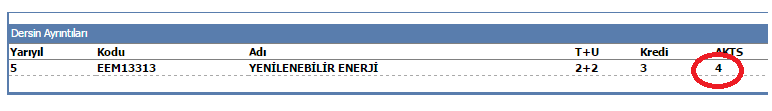 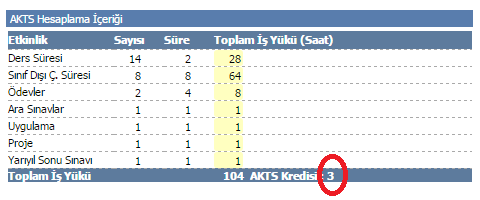 Kırklareli Üniversitesi Bologna Eşgüdüm Koordinatörlüğü
BOLOGNA BİLGİ PAKETİ
Kırklareli Üniversitesi Program-Öğrenme Çıktısı ve AKTS Hazırlama Kılavuzuna aşağıdaki linkten ulaşılabilir: 
http://bologna.klu.edu.tr/  Önemli Dökümanlar  Bologna Bilgi Paketi Hazırlama Kılavuzu

Bologna Bilgi Paketi veri girişlerinin tamamlanması için son gün  30 Haziran 2016

Tüm bölümlerin veri girişleri tamamlandıktan sonra Bologna Eşgüdüm Koordinatörlüğüne üst yazı ile bildirilmesi gerekmektedir.
Kırklareli Üniversitesi Bologna Eşgüdüm Koordinatörlüğü
BOLOGNA BİLGİ PAKETİ
Bologna birim temsilcilerinin program bilgi girişleri için kullanacakları linkler:
Lisansüstü  http://obs.kirklareli.edu.tr/soibs/
Lisans/Önlisans   http://obs.kirklareli.edu.tr/oibs/

 Ders içerik bilgilerini dersi veren öğretim üyesinin girmesi gerekmektedir.
Kırklareli Üniversitesi Bologna Eşgüdüm Koordinatörlüğü
TEŞEKKÜRLER…
Kırklareli Üniversitesi Bologna Eşgüdüm Koordinatörlüğü